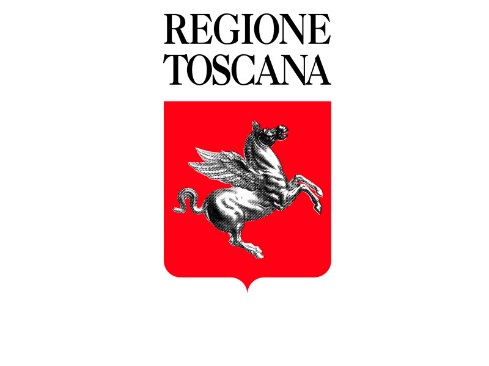 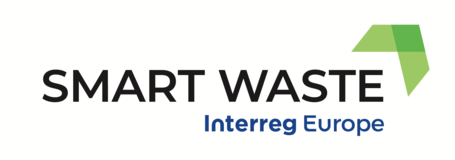 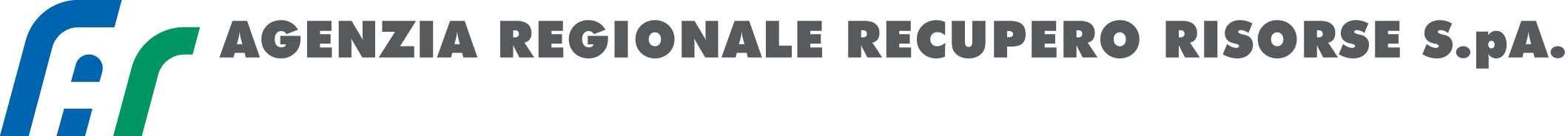 Il progetto SMART WASTE di Interreg Europe: sostenere l'innovazione nella gestione dei rifiuti
Massimiliano Di Mattia
Agenzia Regionale Recupero Risorse – ARRR SpA
Evento conclusivo LIFE WEEE, Firenze, 18 Maggio 2021
[Speaker Notes: ,]
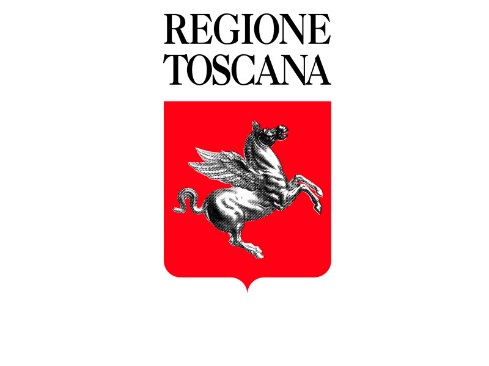 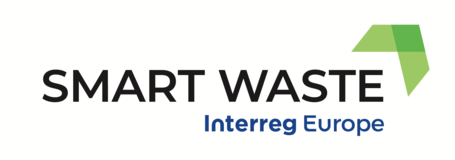 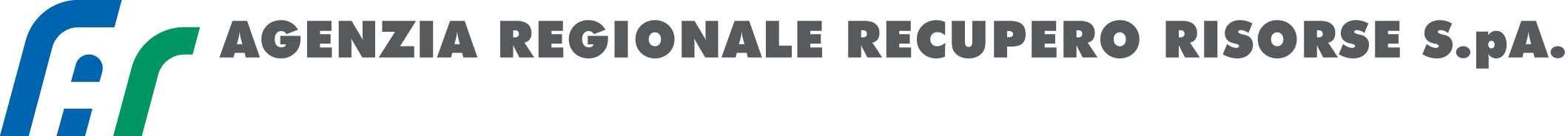 ARRR è una società in house della Regione Toscana, istituita all’inizio degli anni ’90fornisce supporto tecnico alla Regione nello sviluppo e nel monitoraggio delle politiche pubbliche in materia di rifiuti ed energiahttps://www.arrr.it/
[Speaker Notes: ,]
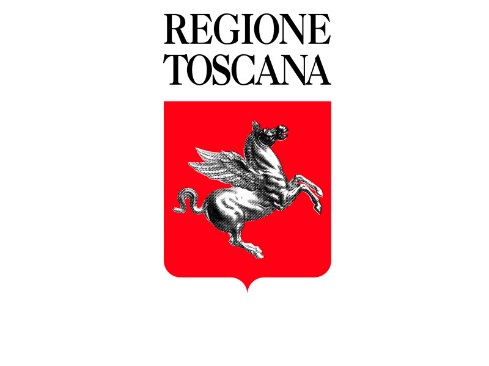 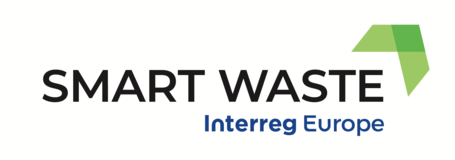 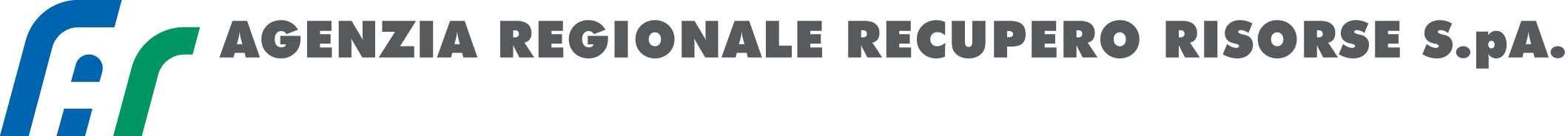 ARRR è capofila del progetto SMART WASTE di INTERREG EUROPE, approvato nel 2019 INTERREG EUROPE finanzia progetti europei di cooperazione interregionale tra PA degli Stati UEhttps://www.interregeurope.eu/
Evento conclusivo LIFE WEEE, Firenze, 18 Maggio 2021
[Speaker Notes: ,]
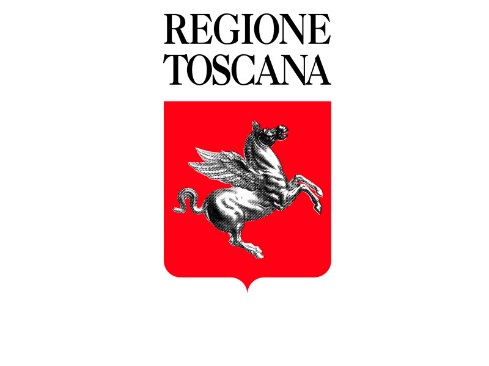 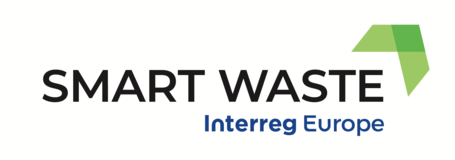 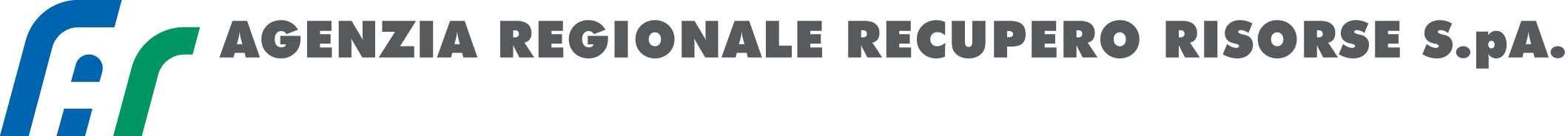 L’obiettivo dei progetti INTERREG EUROPE è di contribuire a migliorare le politiche pubbliche europee Gli strumenti: la condivisione di esperienze tra i partner di progetto ed i portatori di interesse locali
Evento conclusivo LIFE WEEE, Firenze, 18 Maggio 2021
[Speaker Notes: ,]
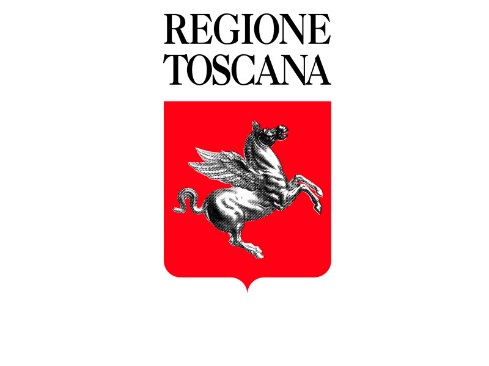 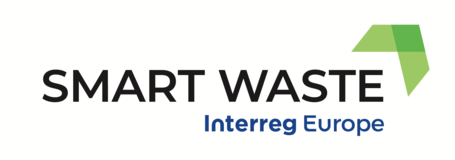 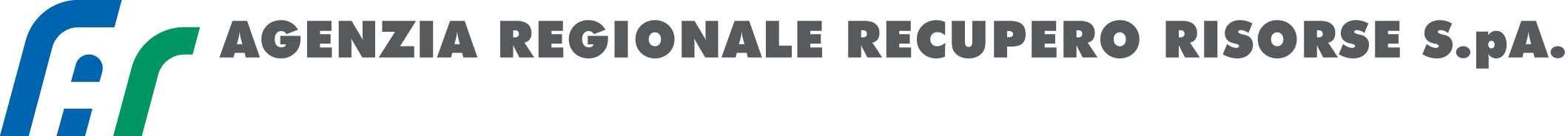 I partner di SMART WASTE
1-LP Agenzia Regionale Recupero Risorse - ARRR (IT)

2-PP Comune di Kolding (DK)

3-PP Centro Regionale Gestione rifiuti di Klaipeda - KRWMC (LT)

4-PP Associazione Esperti Ambientali Comunali della Bulgaria - BAMEE (BG)

5-AP Associazione di Comuni e  Regioni per la gestione sostenibile delle risorse - ACR+ (BE)

6-PP Comune di Apeldoorn (NL)
[Speaker Notes: ,]
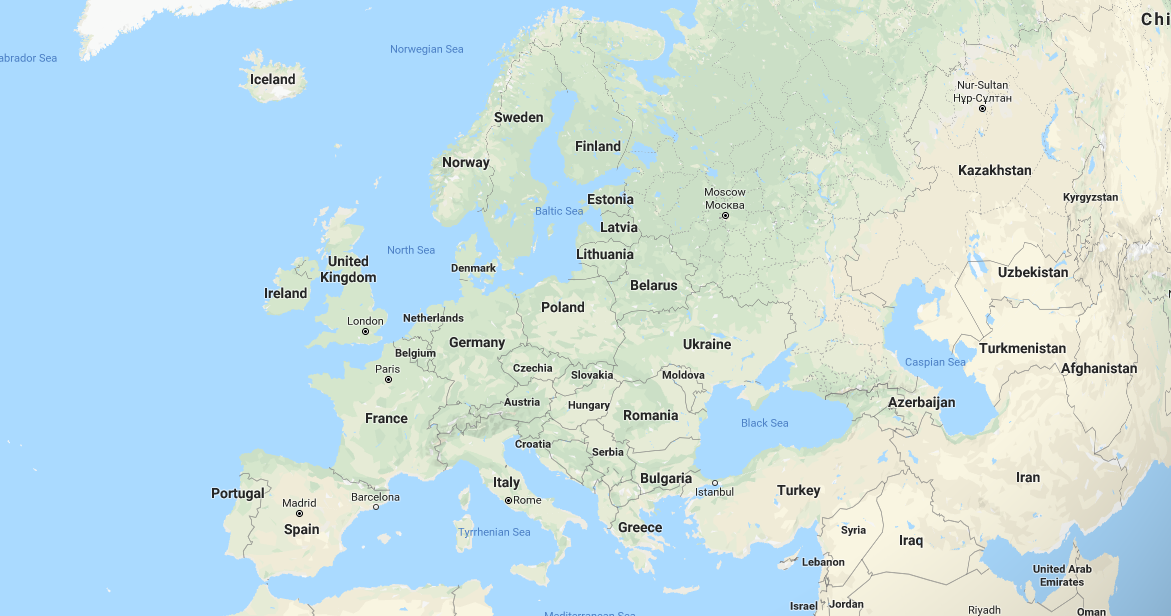 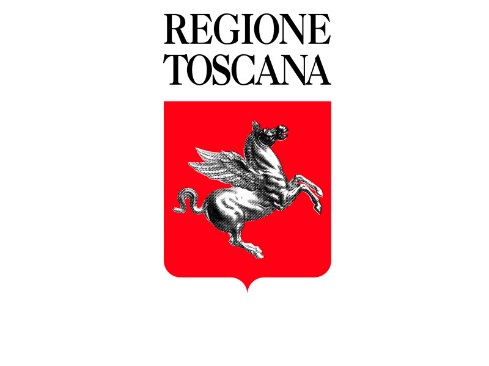 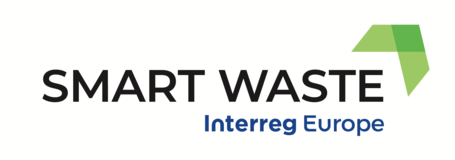 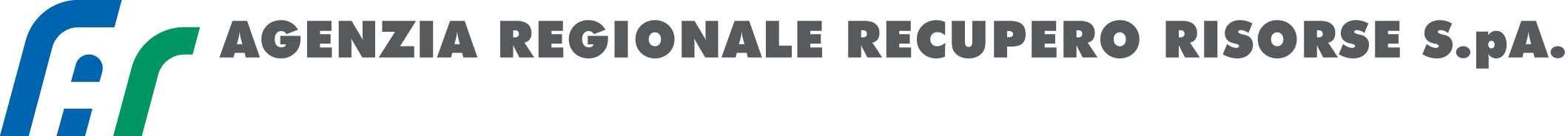 Partner di SMART WASTE
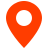 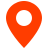 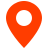 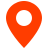 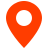 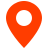 [Speaker Notes: ,]
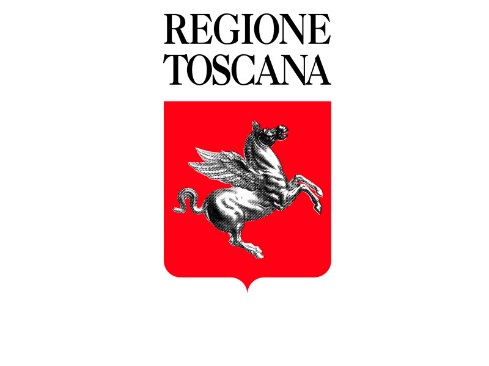 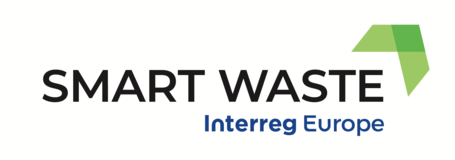 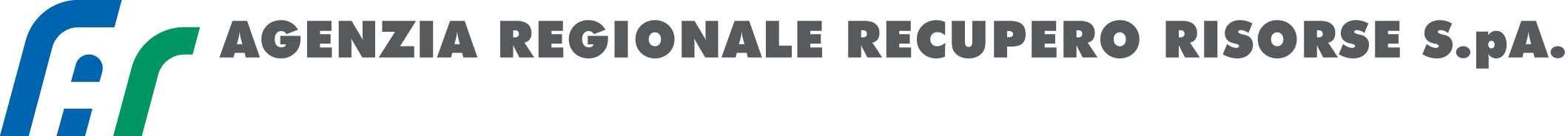 SMART WASTE in breve
SMART WASTE si propone di valutare il contributo di un insieme di strumenti di politica pubblica all’innovazione nella gestione dei rifiuti

I risultati della valutazione saranno la base delle proposte di miglioramento delle politiche pubbliche selezionate
[Speaker Notes: ,]
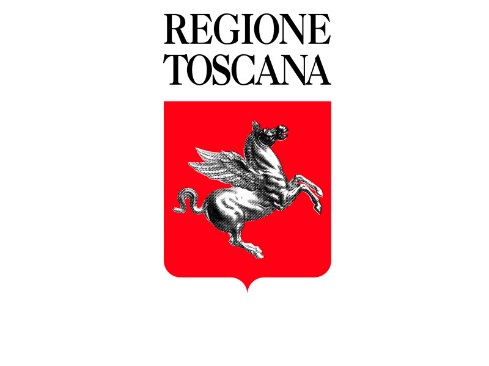 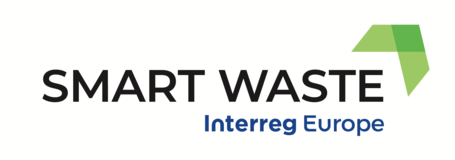 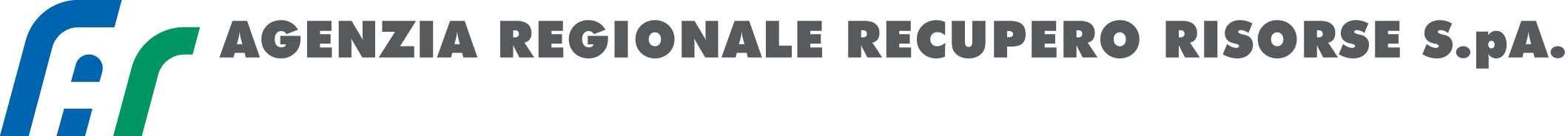 SMART WASTE: politiche pubbliche
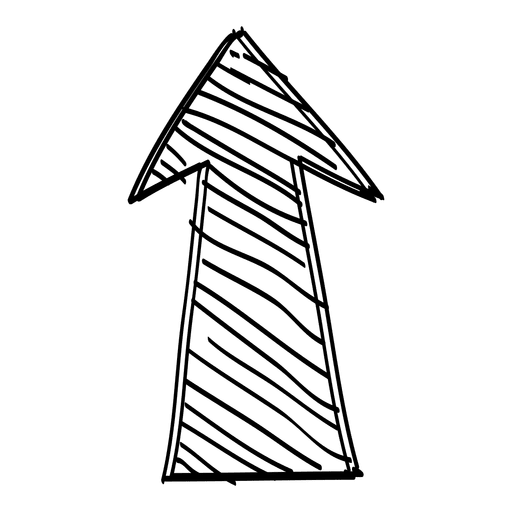 Piano comunale gestione rifiuti del Comune di Kolding (DK)
Locali
Piano comunale gestione rifiuti del Comune di Apeldoorn (NL)
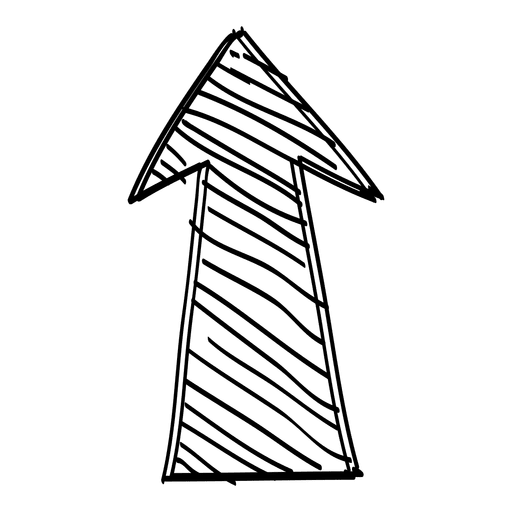 POR FESR Toscana 2014 - 2020
Regionali
Programma Operativo multi-fondo 2014 - 2020 Lituania
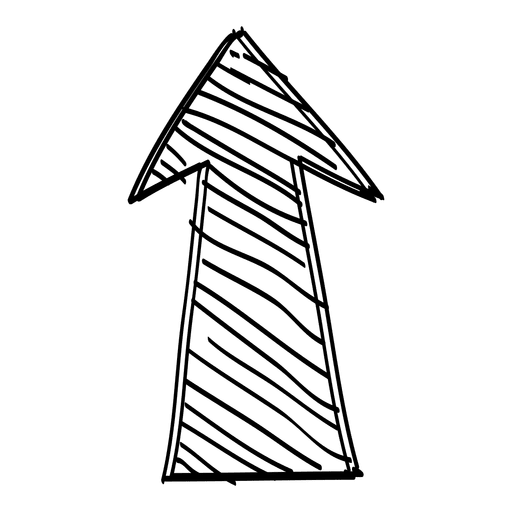 Nazionali
Programma Operativo ambiente 2014 -2020 Bulgaria
[Speaker Notes: ,]
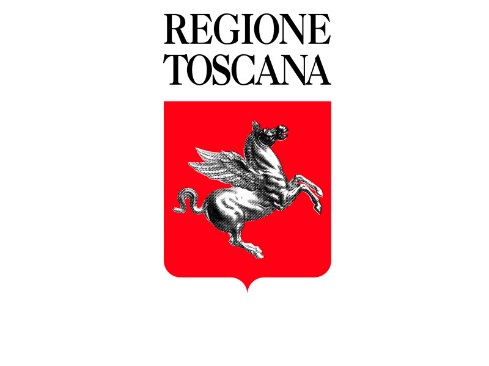 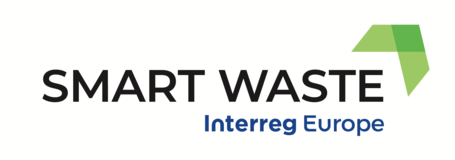 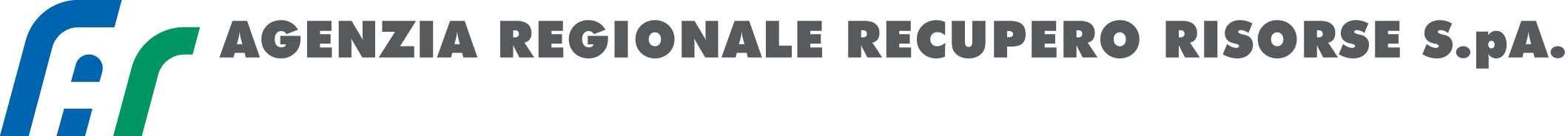 ATTIVITA’ IN SINTESI
Sviluppare un metodo condiviso di valutazione delle politiche pubbliche

Analizzare il contributo delle politiche pubbliche selezionate all’innovazione nella  gestione dei rifiuti

Identificare punti di forza e limiti degli strumenti di politica pubblica selezionati

Proporre miglioramenti delle politiche pubbliche con un Piano d’Azione per ogni partner di progetto

Monitorare l’attuazione dei Piani d’Azione
[Speaker Notes: ,]
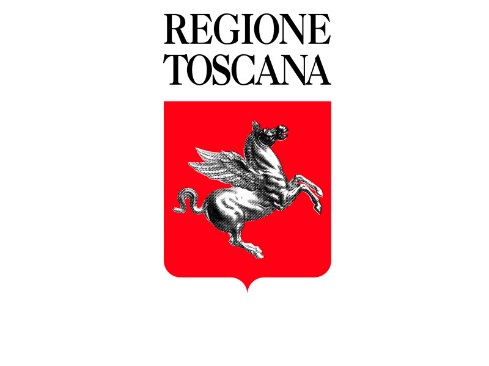 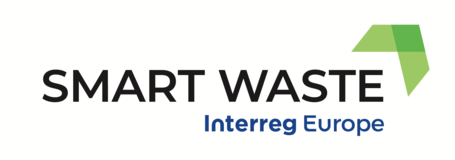 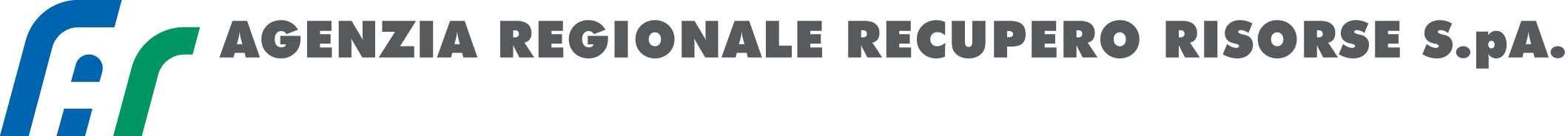 PROGRAMMA DELLE ATTIVITA’
Metodo di valutazione condiviso Agosto 2019 – Gennaio 2020

Valutazione delle politiche pubbliche Novembre 2019 – Luglio 2021

Confronto tra buone pratiche e debolezze  Marzo 2020 – Gennaio 2022

Proposte  per migliorare le politiche Agosto 2020 – Luglio 2021

Piani di Azione Agosto 2021 – Luglio 2022

Monitoraggio Piani di Azione Agosto 2022 – Luglio 2023
[Speaker Notes: ,]
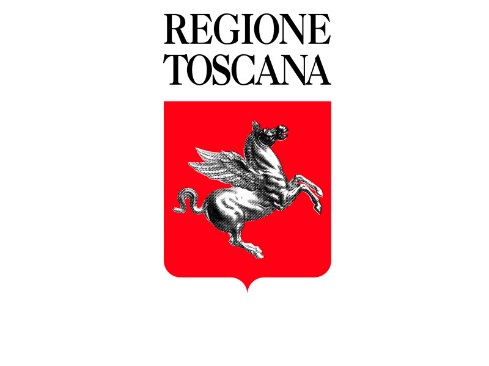 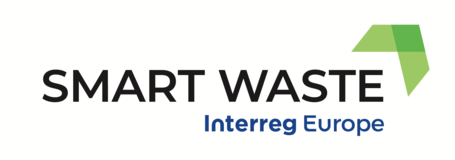 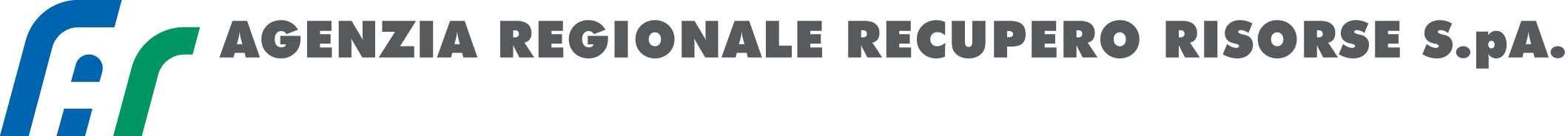 ATTIVITA’ AD OGGI
2 incontri interregionali: Firenze 2019 e Kolding 2020

9 riunioni online: tra giugno 2019 e Maggio 2021

Coinvolgimento dei portatori di interesse locali: attraverso incontri online e non, contatti bilaterali, carteggio dedicato

Comunicazione: attraverso sito ufficiale del progetto, social media e comunicati stampa

Contributi alla Policy Learning Platform di Interreg Europe:  trasmissione per la pubblicazione di buone pratiche selezionate da partner e portatori di interesse
[Speaker Notes: ,]
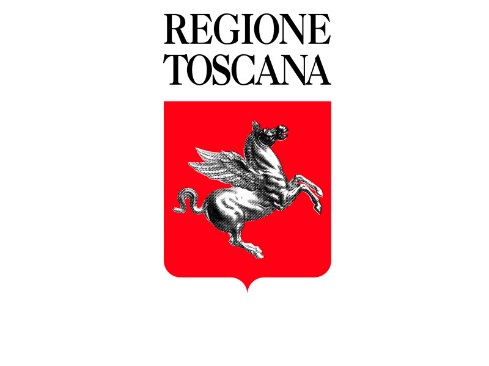 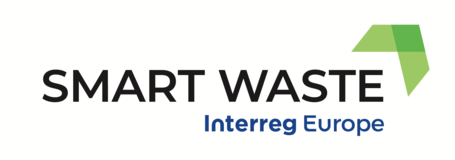 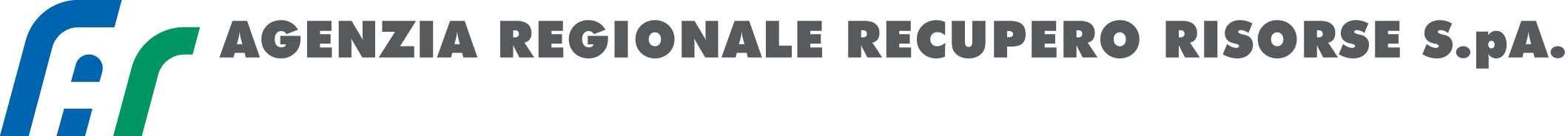 RISULTATI AD OGGI: UNA SINTESI
Metodologia per la valutazione del contributo delle politiche pubbliche all’innovazione nella gestione dei rifiuti ed individuazione dei punti di forza e debolezza delle politiche pubbliche selezionate

12 buone pratiche approvate dall’Autorità di Gestione di Interreg Europe, pubblicate nel sito ufficiale di SMART WASTE, di cui 
6 buone pratiche approvate per la pubblicazione nella Policy Learning Platform di Interreg europe e 3 in corso di istruttoria

Una modifica migliorativa delle politiche pubbliche approvata ed una seconda in corso di istruttoria a cura di Interreg Europe
[Speaker Notes: ,]
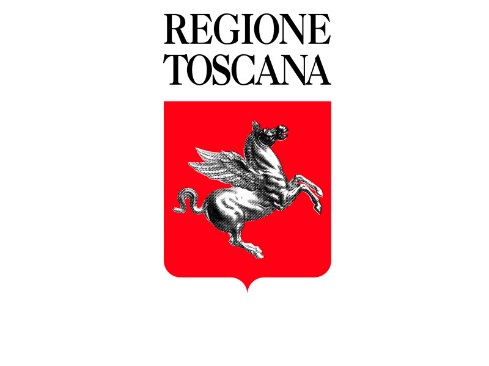 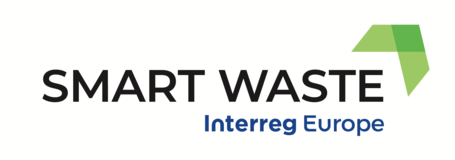 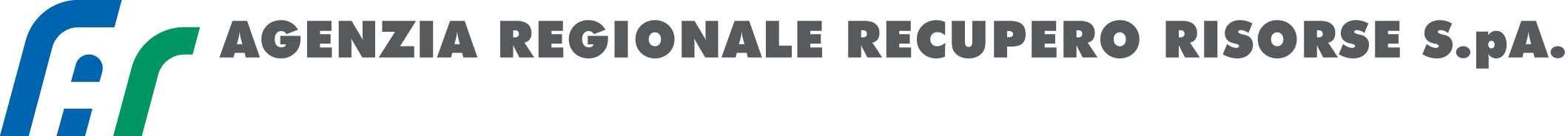 PROSPETTIVE
Proseguire l’individuazione di buone pratiche e proposte di miglioramento delle politiche pubbliche di settore

Attraverso lo scambio continuo di esperienze tra i partner e tra i portatori di interesse

Per contribuire a migliorare le politiche pubbliche di settore
[Speaker Notes: ,]
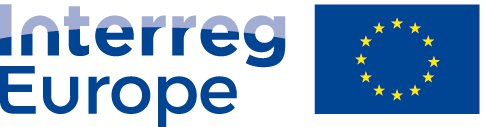 European Union | European Regional Development Fund
Sharing solutions for better regional policies
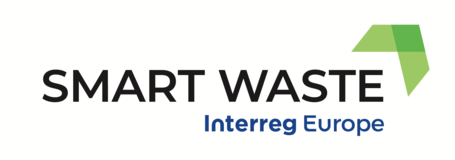 CONTATTI

#smartwaste_EU

https://www.interregeurope.eu/smartwaste/

massimiliano.dimattia@arrr.it
[Speaker Notes: ,]
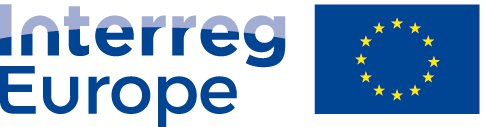 European Union | European Regional Development Fund
Sharing solutions for better regional policies
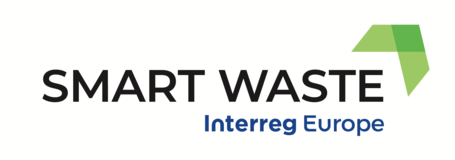 GRAZIE DELL’ATTENZIONE
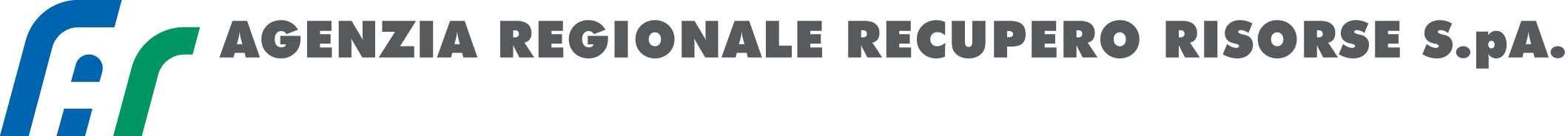 [Speaker Notes: ,]